1
EMPLOYEE DUE PROCESS
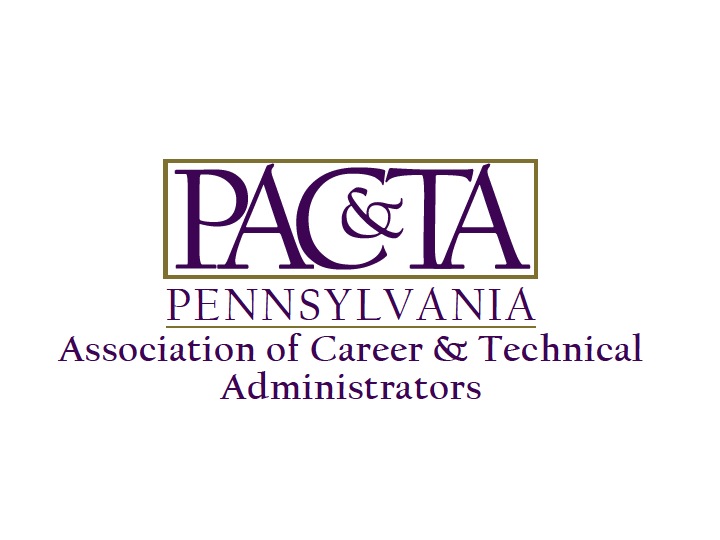 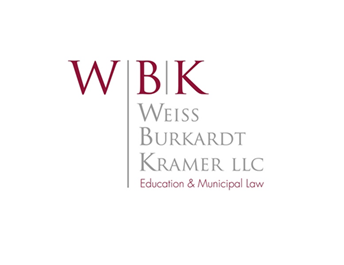 Ira WEISS, ESQ.
ANNEMARIE k. Harr, ESQ.
2
Due Process for School Employees
Public school employees, whether they are members of a collective bargaining unit or not, enjoy certain legal protections related to their employment.
Public school employees who belong to a union may have even greater rights and protections, which have been negotiated for under their collective bargaining agreements (CBAs).  
The following information is general legal information and not intended to guide individual employees; every case is different. If you need advice, ask your union or consult an attorney.
© WBK Legal 2019 This presentation is informational only and does not constitute legal advice.
3
Weingarten Rights
Rule: Unionized employee has right upon request to aid of union representative before and during investigatory interview conducted by employer from which employee reasonably believes discipline may result
Derives from 1975 U.S. Supreme Court case affecting private-sector employees; extended to Pennsylvania public school employees by PLRB in 1981
Investigatory interviews: “individual encounters with [employee’s] employer in which performance was an issue in the discussion and had a specific bearing on that employee’s job security”
© WBK Legal 2019 This presentation is informational only and does not constitute legal advice.
[Speaker Notes: In Weingarten, private-sector employee suspected of theft requested union representative for interview with management. Request was denied. Employee was not disciplined. Union claimed this was an unfair labor practice. Supreme Court agreed.

Investigatory interviews – meeting calculated to form the basis for taking disciplinary or other job-affecting actions because of past misconduct

Drug testing is an investigatory interview – right to consult before, but not necessarily to have rep present during testing

Weingarten rule does not apply to non-investigatory meeting for purpose of informing employee of disciplinary decision. PSSU Local 668 SEIU v. Com. of Pa. Dept. of Corr., 34 PPER ¶ 110

Drug testing is an investigatory interview – right to consult before, but not necessarily to have rep present during testing]
4
Weingarten Rights, continued
Union – not employee – is entitled to choose representative, if reasonably available and no extenuating circumstances
Employee has right to private consultation with union representative before investigatory interview; also, during interview if “reasonable grounds” for doing so
© WBK Legal 2019 This presentation is informational only and does not constitute legal advice.
[Speaker Notes: Choice of representative – may be a union attorney – but no entitlement to attorney per se, and attorney may not act as attorney

Right to consult before interview - Fraternal Order of Police, Conference of Pennsylvania Liquor Control Board Lodges v. Commonwealth of Pennsylvania, Pennsylvania State Police, 28 Pa. Pub. Emp. R. ¶ 28203 (PLRB Final Order, 1997)

Right to consult during interview – Com. of Pa. v. PLRB, 2003 WL 26068595 (Pa. Commw. Ct. 2003)

Reasonable grounds – example – “when a significant question is asked such as one that could result in the discipline of the employee or when the question asked may be interpreted in more than one way”]
5
Weingarten Limitations
Employer has no duty to bargain with union over time, place, manner of investigatory interviews
Employer may offer employee choice of no representative or no interview
Exercise of Weingarten rights may not interfere with legitimate prerogatives of Employer
Representative may speak and elicit favorable facts, but may not interfere with investigation
© WBK Legal 2019 This presentation is informational only and does not constitute legal advice.
[Speaker Notes: No duty to bargain – managerial prerogative – employer decides whether, when, where, how to conduct investigatory interview

Employer may use court reporter to transcribe interview – South Middleton Education Association PSEA/NEA v. South Middleton School District, 45 PPER ¶ 109 (PLRB Proposed Order 2014)]
6
Weingarten Limitations, continued
Employee has obligation to meet and cooperate with investigation; can’t engage in “delay tactics”
No “right to remain silent” about non-criminal matters
Garrity rights apply to self-incrimination
Union has no right to information at pre-disciplinary stage, unless CBA requires
Employee may waive right to representation
Weingarten rule does not apply to interactions with “mere possibility of an adverse impact” on employment
© WBK Legal 2019 This presentation is informational only and does not constitute legal advice.
7
Weingarten in Practice
Additional contractual protection for “Required Meetings and Hearings”
“When an employee is required by the Director or the Employer to appear before him/her or them or any committee thereof for the purpose of discussing the continuation in employment of that employee, such employee shall be given prior written notice of not less than five (5) school days and shall be entitled to have a representative of the Federation present to advise him or her if he or she so elects.” CBA at44, § 48
Steel Center will typically notify Federation representatives (as well as employee) that investigatory interview has been scheduled
Steel Center requests written waiver of right to union representation
© WBK Legal 2019 This presentation is informational only and does not constitute legal advice.
8
Loudermill Rights
Rule: Before a public employer may deprive an employee of a property interest in employment, it must provide the employee with (1) oral or written notice of the charges, (2) an explanation of the employer’s evidence and (3) an opportunity to respond in person or in writing
Employees have a property interest in employment when they can be removed only for cause (not “at will”)
Basically, this rule applies to employer action that would result in loss of pay – e.g., unpaid suspension, termination or disciplinary demotion
Requirement of 14th Amendment to U.S. Constitution, as interpreted by U.S. Supreme Court in Cleveland Board of Education v. Loudermill (1984)
© WBK Legal 2019 This presentation is informational only and does not constitute legal advice.
[Speaker Notes: Loudermill facts: Security guard stated on job application that he had never been convicted of felony. Months after hiring the guard, District discovered he had been convicted of grand larceny. Business manager sent letter to guard informing guard that he had been dismissed for dishonesty. No opportunity to respond.]
9
Loudermill Limitations
Advance notice not required
Detailed statement of charges not required (unlike School Code)
Employee/union not entitled to particular evidence, unless CBA requires
Brief, informal hearing is sufficient
Employer need not provide impartial decisionmaker
Loudermill rights may be waived
© WBK Legal 2019 This presentation is informational only and does not constitute legal advice.
10
Loudermill in Practice
Employee and Federation typically receive advance written notice including statement of charges
Employee may be placed on paid leave while awaiting hearing
Hearing is conducted by solicitor with administration present
Court reporter may be present at hearing
Employee’s opportunity to tell his or her side of the story
© WBK Legal 2019 This presentation is informational only and does not constitute legal advice.
11
Grounds for Dismissal of a Professional Employee
Professional employees may be dismissed by the Board for the following reasons under Section 1122 of the School Code, 24 P.S. § 11-1122:  
Immorality
Incompetency
Two consecutive unsatisfactory evaluations
Intemperance
Cruelty
Persistent negligence in the performance of duties
Willful neglect of duties
© WBK Legal 2019 This presentation is informational only and does not constitute legal advice.
[Speaker Notes: TPE rights]
12
Dismissal of a Professional Employee, Continued
Section 1122 of the School Code, 24 P.S. § 11-1122, continued:  
Physical or mental disability, documented by competent medical evidence, which after reasonable accommodation as required by law, substantially interferes with the employee’s ability to perform the essential functions of the job
Advocation of or participating in un-American or subversive doctrines
Conviction of a felony, including Section 111 crimes, felony drug offenses or any felony
Persistent and willful violation of or failure to comply with school laws of the Commonwealth including official directives and established school policies
A school employee who is the perpetrator of the “founded” child abuse report is not permitted to remain employed per the Child Protective Services Law
© WBK Legal 2019 This presentation is informational only and does not constitute legal advice.
[Speaker Notes: Wiretap law]
13
Initiating Termination Proceedings
Before termination, school board must provide employee with “detailed written statement of charges upon which … proposed dismissal is based and shall conduct a hearing.” 24 P.S. §1127
The notice must:
Be signed by board president and attested by board secretary
Be sent by registered mail
Give employee notice of time and place of board hearing – no sooner than 10 days after date of notice nor more than 15 days
© WBK Legal 2019 This presentation is informational only and does not constitute legal advice.
[Speaker Notes: Only the Board has authority to terminate]
14
JONES RESOLUTION
Jones Resolution
Board Resolution that authorizes issuance of official Statement of Charges after the Loudermill hearing, but prior to dismissal, and approves placing an employee on unpaid leave pending termination
Board must review statement of charges and adopt resolution authorizing its issuance. School Dist. of Philadelphia v. Jones (Pa. Commw. Ct. 2016)
© WBK Legal 2019 This presentation is informational only and does not constitute legal advice.
15
Election of Remedies
Upon receipt of notice, employee has two options (24 P.S. § 1133):
Elect board hearing within 10 days of receipt of notice/statement of charges
Through union, grieve and potentially arbitrate termination according to collectively bargained procedure
Employee may file a grievance or request board hearing, but not both
A big difference – appeal rights 
Arbitration provides neutral decisionmaker, but limited right to appeal to court
Outcome of board hearing may be appealed to Secretary of Education, with no deference to board decision
© WBK Legal 2019 This presentation is informational only and does not constitute legal advice.
16
Arbitration
Parties are the school/district and union (not employee)
Parties agree upon arbitrator or take turns striking names off randomly generated list
Arbitrator may or may not be attorney
At hearing, parties typically represented by attorneys (but not required)
Hearing may or may not be transcribed
Briefs may or may not be filed
Arbitrator may uphold termination or reinstate employee, with or without back pay or strings attached
© WBK Legal 2019 This presentation is informational only and does not constitute legal advice.
17
Rules for Arbitration
Rule 1 – Preparation is essential
Rule 2 – See Rule 1
Rule 3 – Complete review of district files for previous arbitration cases
Rule 4 – Check email and internet activity
Rule 5 – In discipline cases, bring a court reporter
Rule 6 – Consult with colleagues on arbitrator history
Rule 7 – Students are always risky witnesses (a) poor verbal skills; (b) unwilling to hurt a teacher and (c) see Rule 1
© WBK Legal 2019 This presentation is informational only and does not constitute legal advice.
18
Judicial Review of Arbitration Decisions
No appeal per se, but…
Aggrieved party (loser) may file a Petition to Vacate or a Petition to Modify an arbitrator’s decision and award.
Must be filed within 30 days of the arbitrator’s decision date.
© WBK Legal 2019 This presentation is informational only and does not constitute legal advice.
19
Judicial Review: Legal Standard
Another ground to challenge an arbitrator’s award, as an exception to the essence test, is to argue that it violates public policy. 
To determine whether an arbitration award violates public policy, a court must:
Identify the nature of the conduct leading to the discipline; 
Determine if that conduct implicates a public policy which is “well-defined, dominant, and ascertained by reference to the laws and legal precedents and not from general considerations of supposed public interests,”; and
Determine whether the arbitrator’s award poses an unacceptable risk that it will undermine the implicated policy and cause the public employer to breach its lawful obligations or public duty.  This inquiry encompasses any aggravating or mitigating factors.
© WBK Legal 2019 This presentation is informational only and does not constitute legal advice.
20
Board Hearing
Employee has right to counsel (24 P.S. § 11-1127)
Testimony must be recorded by “competent disinterested public stenographer” at school’s expense (24 P.S. § 11-1127)
May be postponed, continued, adjourned (24 P.S. § 11-1127)
Testimony must be taken under oath; board may issue subpoenas (24 P.S. § 11-1128)
Board hearing is public unless employee requests otherwise (24 P.S. § 11-1126)
Two-thirds vote of full board required for dismissal (24 P.S. §11-1129)
Attorney representing administration may not advise board
© WBK Legal 2019 This presentation is informational only and does not constitute legal advice.
21
Other Public Employees – 514 or Non-Professional
The board of school directors in any school district, except as herein otherwise provided, shall after due notice, giving the reasons therefor, and after hearing if demanded, have the right at any time to remove any of its officers, employees, or appointees for:
incompetency, 
intemperance, 
neglect of duty, 
violation of any of the school laws of this Commonwealth, or 
other improper conduct.
© WBK Legal 2019 This presentation is informational only and does not constitute legal advice.
22
The Process Due
Notice of Loudermill Hearing and Pre-Loudermill Statement of Charges
Loudermill Hearing
Jones Resolution (Board vote)
Notice of Intent to Dismiss and Statement of Charges (Other Public Employees aka Non-Professional)
Termination Resolution (Board vote)
© WBK Legal 2019 This presentation is informational only and does not constitute legal advice.
23
Notice and Statement of Charges
514 Employees
Notice of Dismissal and Statement of Charges
Employees must request a Board hearing or proceed with the grievance process if they are part of a bargaining unit
© WBK Legal 2019 This presentation is informational only and does not constitute legal advice.
24
Thank You!
Additional comments or questions:

Ira Weiss, Esquire
iweiss@wbklegal.com

Annemarie K. Harr, Esquire
aharr@wbklegal.com


Weiss Burkardt Kramer, LLC
445 Fort Pitt Blvd., Suite 503
Pittsburgh, PA 15219
Phone: (412) 391-9890
© WBK Legal 2019 This presentation is informational only and does not constitute legal advice.